Rupsje Nooitgenoeg
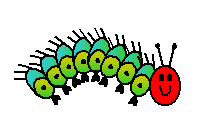 verhaalbegrip
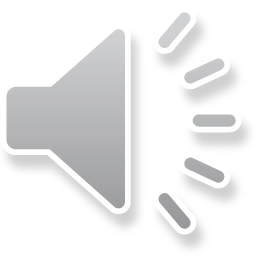 12-4-2014
digibordpeuters
Hoeveel eitjes liggen er op het blad in het verhaal?
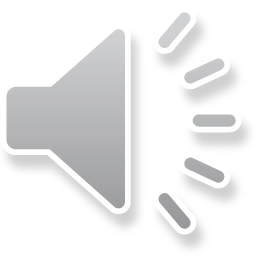 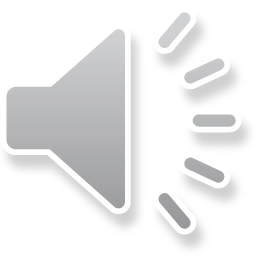 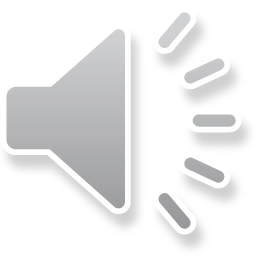 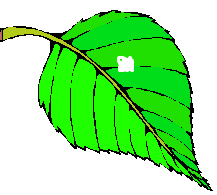 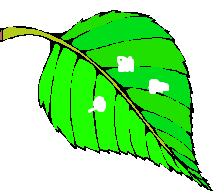 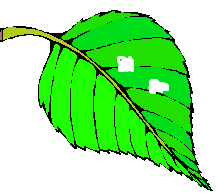 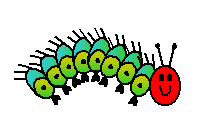 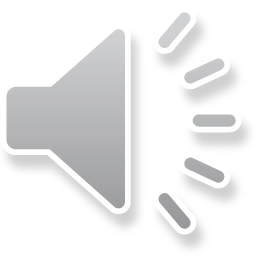 12-4-2014
digibordpeuters
Door hoeveel appels kruipt rupsje Nooitgenoeg op maandag?
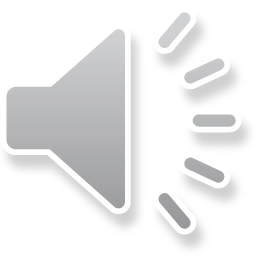 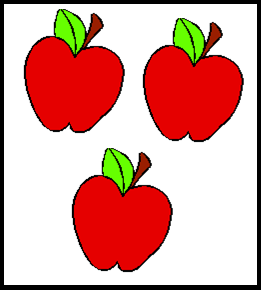 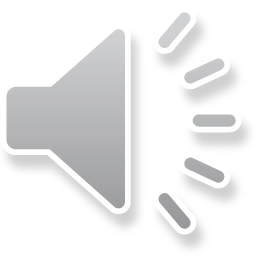 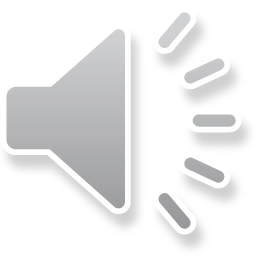 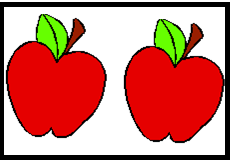 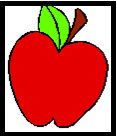 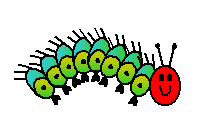 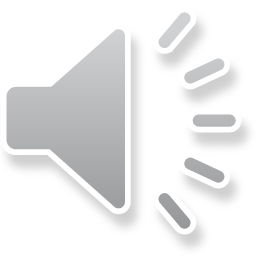 12-4-2014
digibordpeuters
Door hoeveel peren kruipt rupsje Nooitgenoeg op dinsdag?
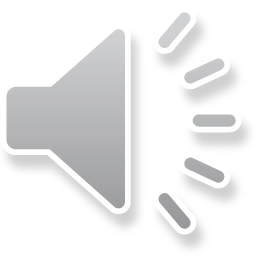 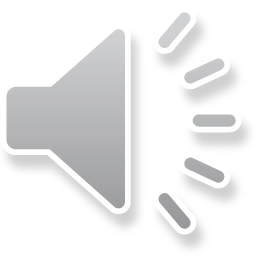 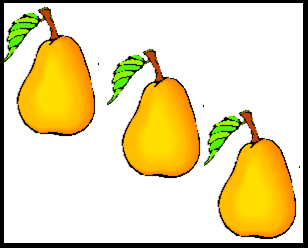 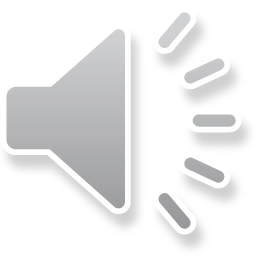 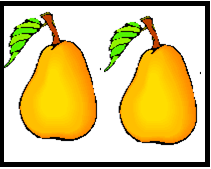 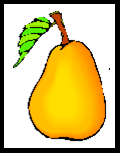 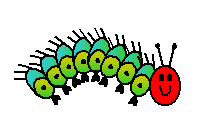 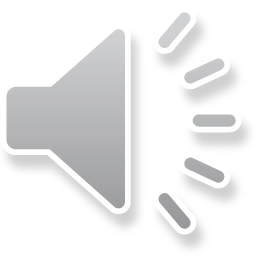 12-4-2014
digibordpeuters
Door hoeveel pruimen kruipt rupsje Nooitgenoeg op woensdag?
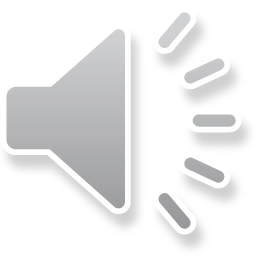 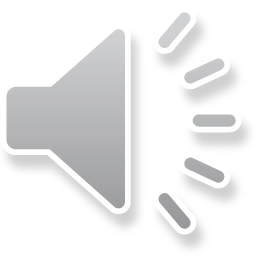 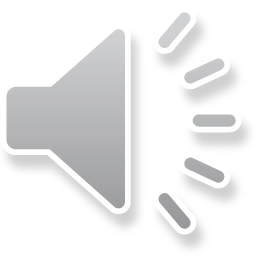 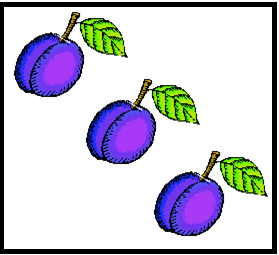 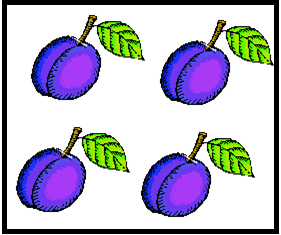 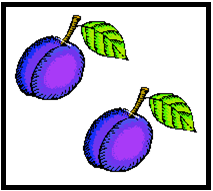 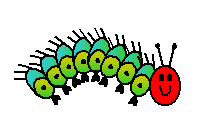 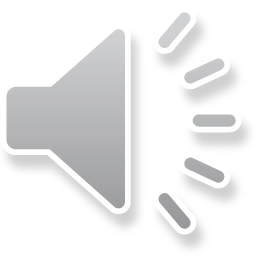 12-4-2014
digibordpeuters
Door hoeveel aardbeien kruipt rupsje Nooitgenoeg op donderdag?
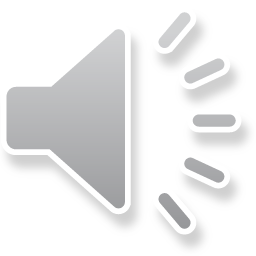 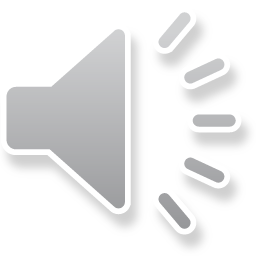 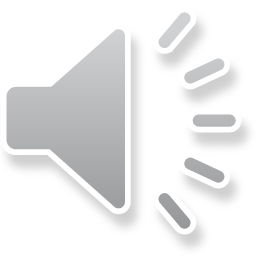 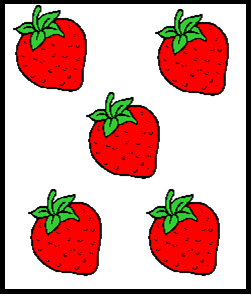 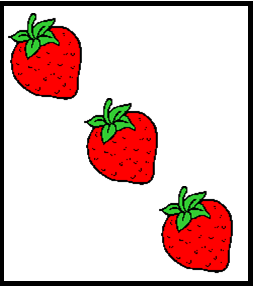 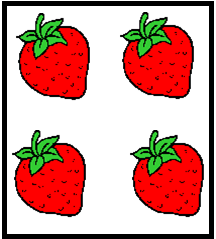 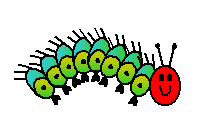 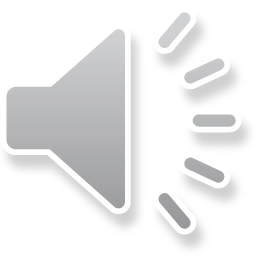 12-4-2014
digibordpeuters
Door hoeveel sinaasappels kruipt rupsje Nooitgenoeg op vrijdag?
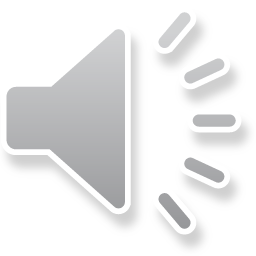 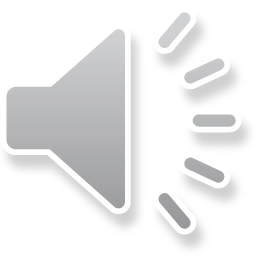 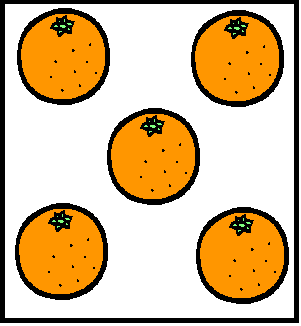 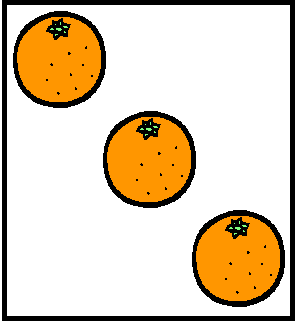 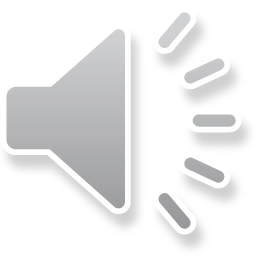 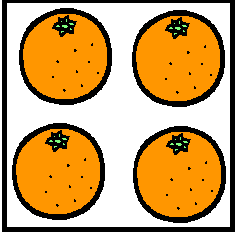 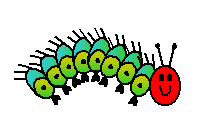 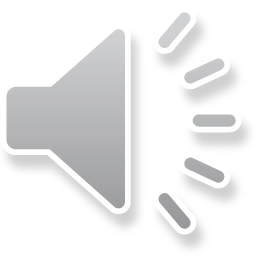 12-4-2014
digibordpeuters
Op zaterdag kruipt rupsje Nooitgenoeg door veel lekkere dingen.
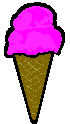 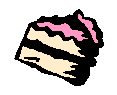 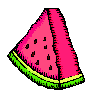 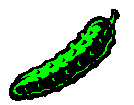 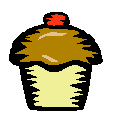 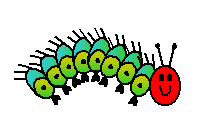 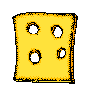 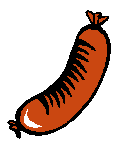 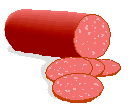 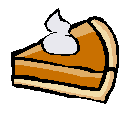 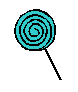 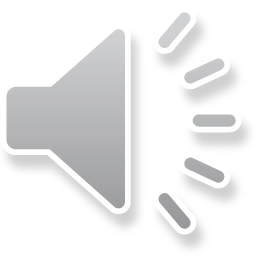 12-4-2014
digibordpeuters